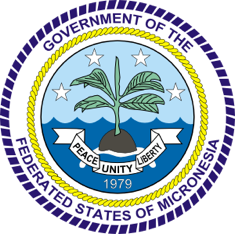 3rd Joint Environment and Risk Management Platform
“Enhancing Synergies for a Resilient Tomorrow”
7.2 FSM’s Updated NCD
Ann Albert, DAS for Mitigation, DECEM
August 30-September 1, 2023
Weno, Chuuk
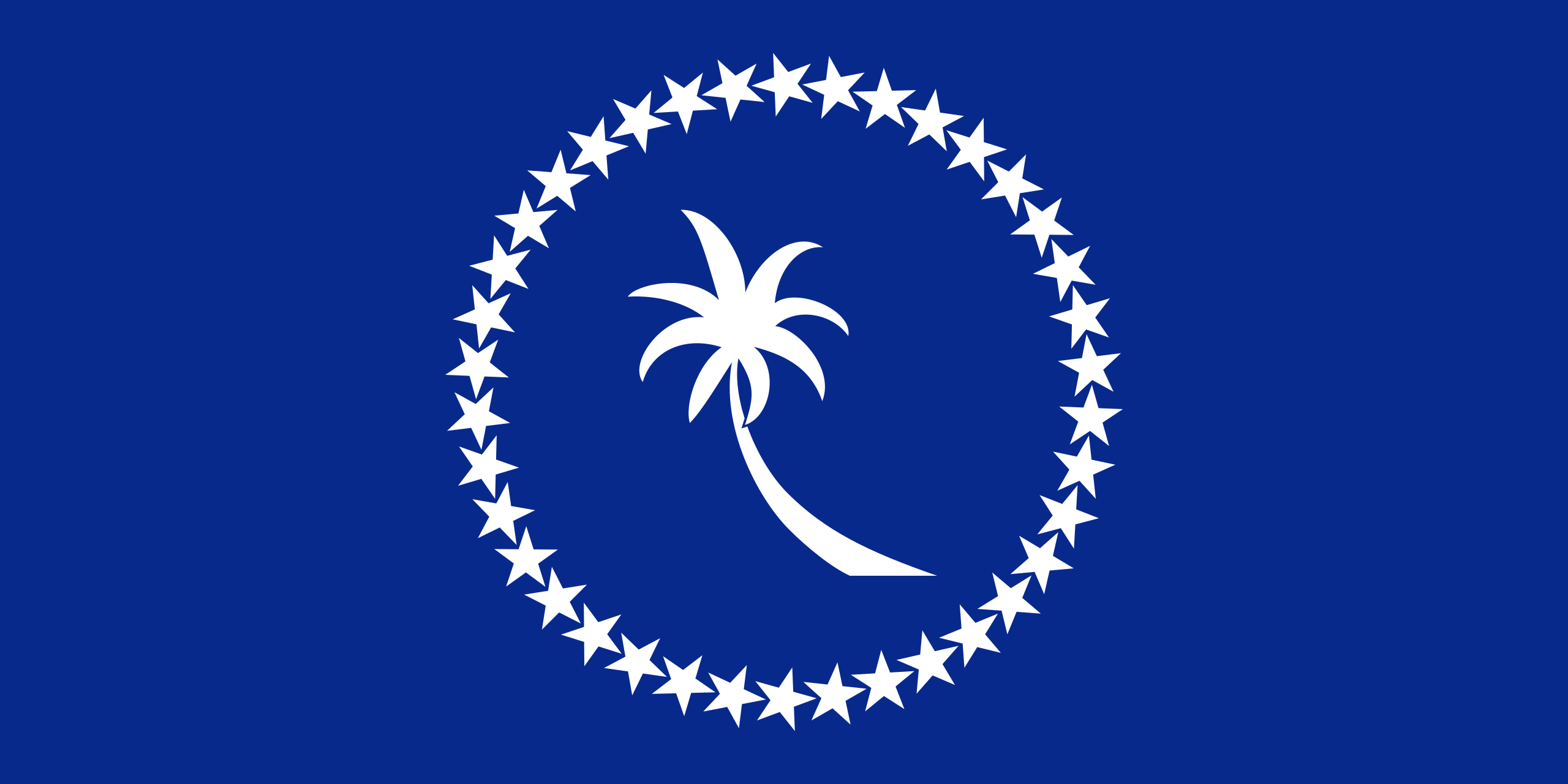 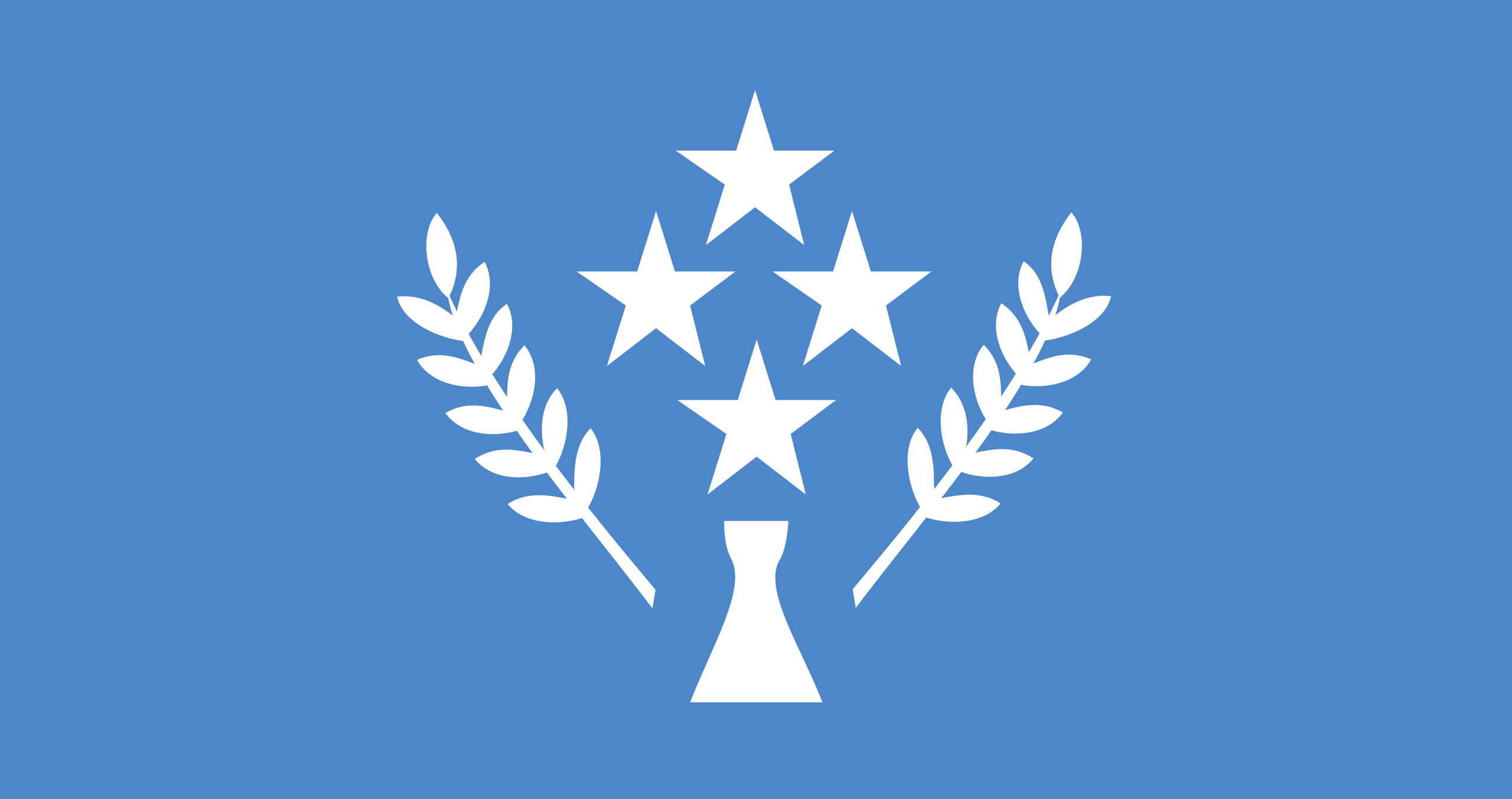 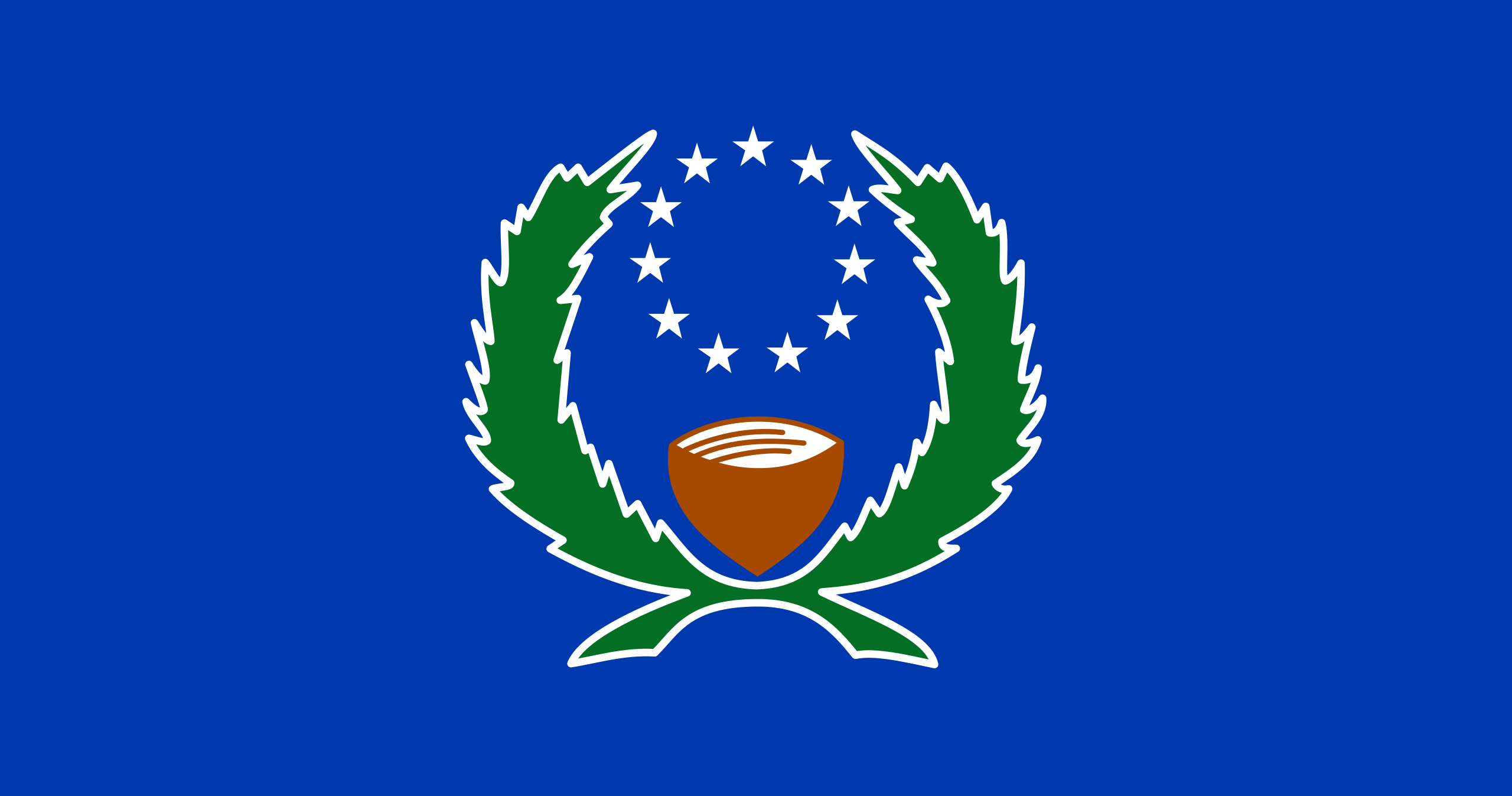 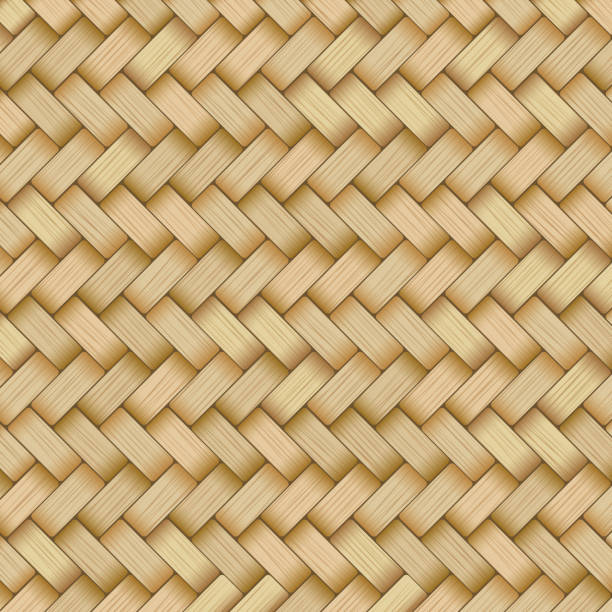 “Enhancing Synergies for a Resilient Tomorrow”
Nationally Determined Contribution: 

 FSM National voluntary commitments for climate actions to reduce GHG emissions in order to reach the goals of the Paris Agreement
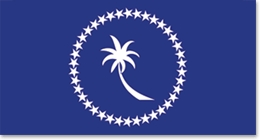 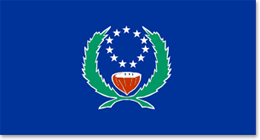 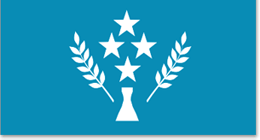 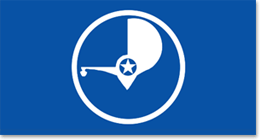 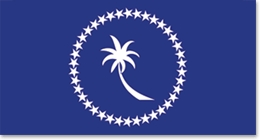 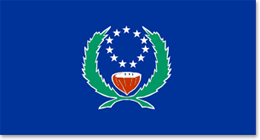 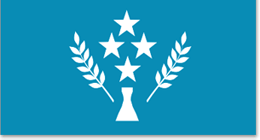 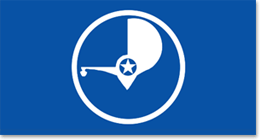 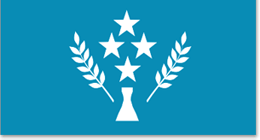 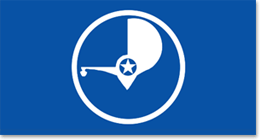 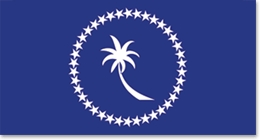 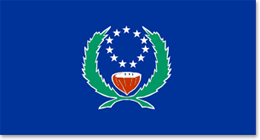 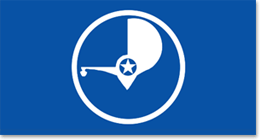 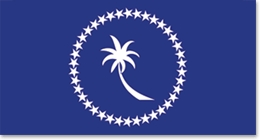 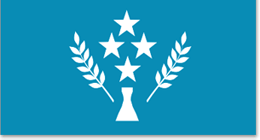 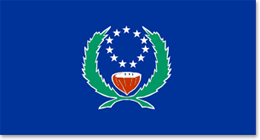 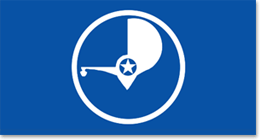 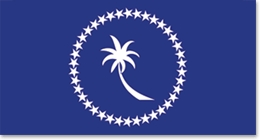 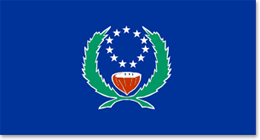 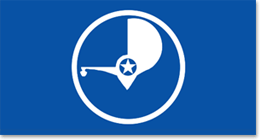 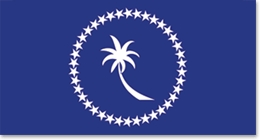 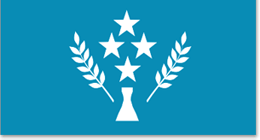 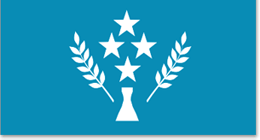 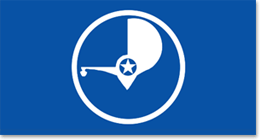 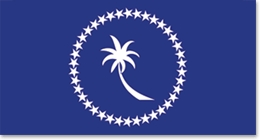 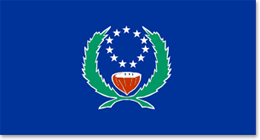 [Speaker Notes: Goals are to keep temperature rise below global warming to below 2 degree celcius and pursuing efforts to limit to 1.5 degree celcius.]
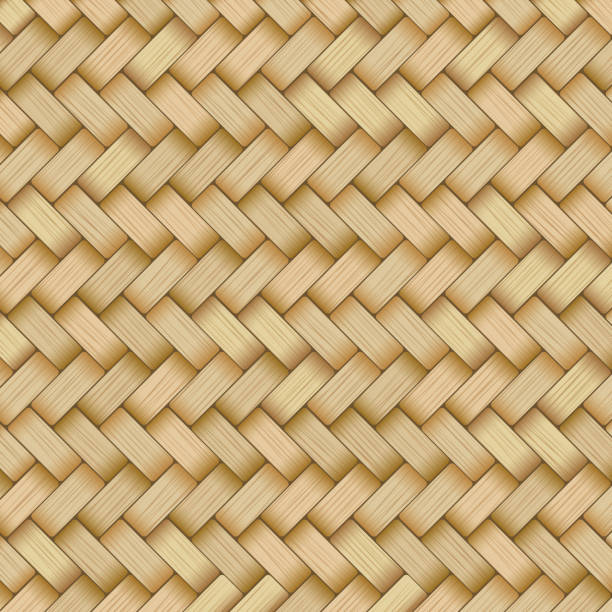 “Enhancing Synergies for a Resilient Tomorrow”
Development of the NDC: 

 October 2021- Progress report to the Government of Italy regarding the development of the FSM’s NDC. 

 October 2021-Completion of preparatory meeting, literature review, and national consultation

October 2022 – Completion of draft NDC & supporting deliverables, and finalization of NDC

November 2022- FSM’s NDC submitted to UNFCCC, and launched at COP 27

December 2022- Final Report to the Government of Italy of the FSM’s NDC
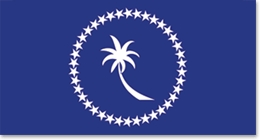 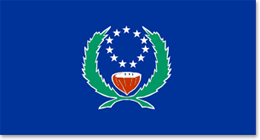 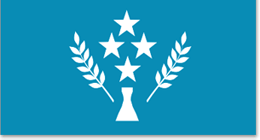 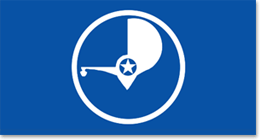 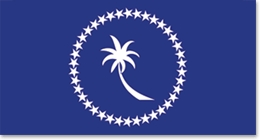 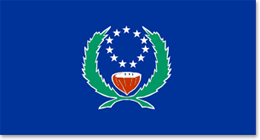 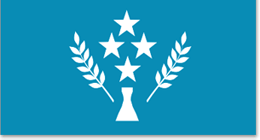 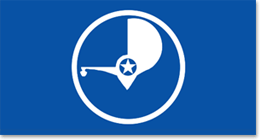 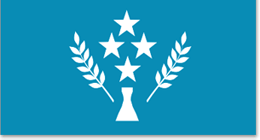 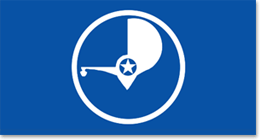 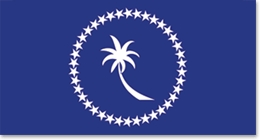 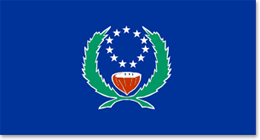 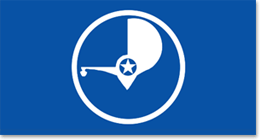 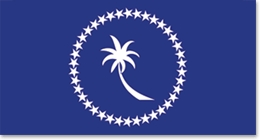 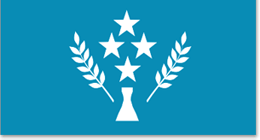 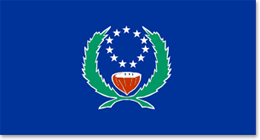 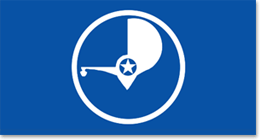 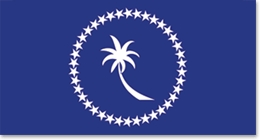 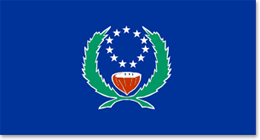 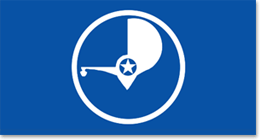 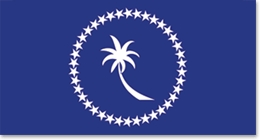 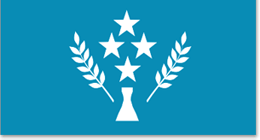 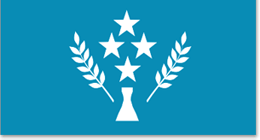 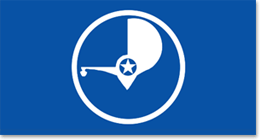 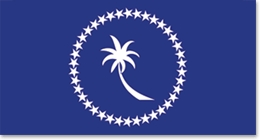 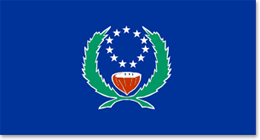 [Speaker Notes: The Government of Italy supported the Development of the FSM NDC. Progress report tracked in accordance with 7 milestones, Completion of preparatory meeting included series of conference telephone calls with government in country and in person meetings w/ relevant new York staff and also finalized details of the project activities, work plan, and timelines and served to ensure that the project remained and aligned w/ the country’s priorities and interests- the planning and organization of the national consultations including the preparatory of the project description for participants. Relevant literature was sourced and reviewed in order to assess the status of national efforts in the implementation of FSM’s NDC. The literature review provided the national context, identifying strengths, weaknesses, and opportunities, for the draft updated NDC. The literature review assisted in identifying and prioritizing stakeholders for participation in the consultation process and served as a substantive foundation for the national consultations (Milestone #3). It also provided information on the specific activities that participating entities have engaged in throughout the implementation of FSM’s first NDC, and the approach taken to secure support for its implementation. 
The objective of the national consultations was threefold: 
Catalog the full range of climate action taking place and/or planned in FSM, 
Assess the appropriateness of climate actions for inclusion in the updated NDC, and 
Identify the resources needed for implementation from external sources of support. 
Because of COVID-19 travel restrictions in FSM, the inception workshop was revised and adjusted to in- depth individual and small group consultations that took place over Zoom from July through October 2021. These included interviews with representatives of all relevant ministries, departments, state- owned enterprises, and civil society organizations, including: 
Department of Environment, Climate Change and Emergency Management 
Department of Resources and Development 
Department of Transportation, Communication and Infrastructure 
FSM Chamber of Commerce 
Kosrae Utilities Authority 
Micronesia Conservation Trust 
National Oceanic Resources Management Authority 
Office of the President of Micronesia 
Pohnpei Department of Resources and Development 
Pohnpei Utilities Corporation 
The Nature Conservancy 
The World Bank 
13. United Airlines14. Vital Petroleum Corporation15. Yap Department of Public Works and Transportation 16. Yap State Public Service Corporation 
The initial output of these consultations was a Scoping Report and Assessment of Implementation Status, which discusses FSM climate actions within seven thematic areas and lays out the potential scope of the draft updated NDC. Based on the analysis of the consolidated information gathered during milestones 1-3, a draft updated NDC has been prepared and presented to the FSM climate change focal point and other relevant stakeholders for their review and initial feedback prior to submission to the UNFCCC. The supporting deliverables, including outreach materials and website, will be completed following COP26 and in anticipation and support of upcoming high-level international meetings.  The FSM NDC was endorsed  and finalized by the  FSM President  before submission to UNFCCC and was launched at Climate of Parties 27 in sharm el sheikh Egypt in November 2022.]
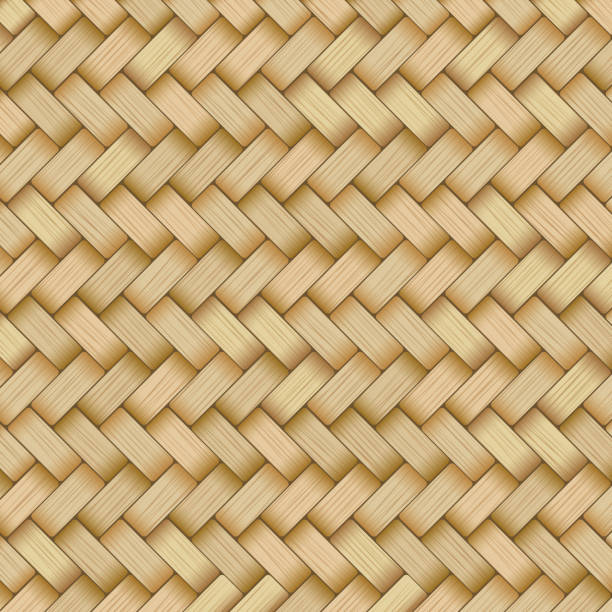 “Enhancing Synergies for a Resilient Tomorrow”
Ongoing and upcoming projects and activities

Launching and Implementing the NDC in the FSM (Regional Pacific NDC Hub)

Development of FSM NDC Tourism Action Plan (GIZ)

 Development of MAF Concept paper of the FSM Implementation of NDC strategy through reduction of GHG (MAF)
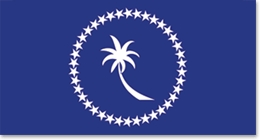 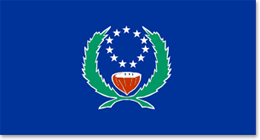 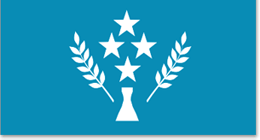 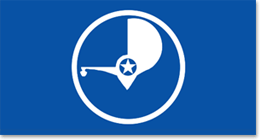 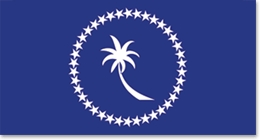 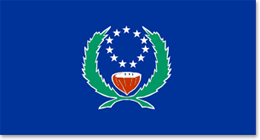 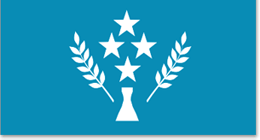 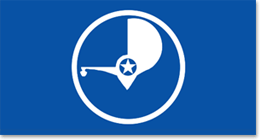 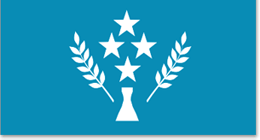 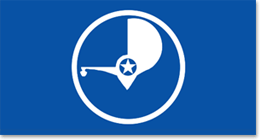 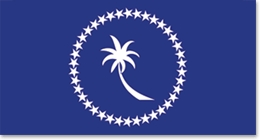 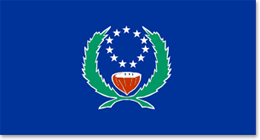 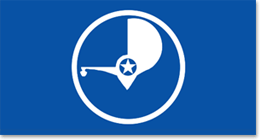 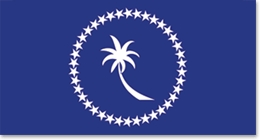 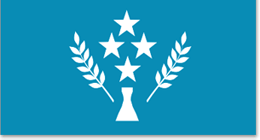 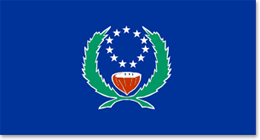 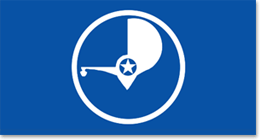 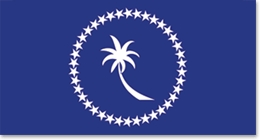 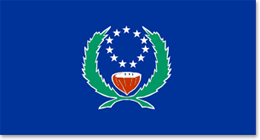 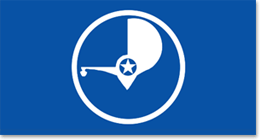 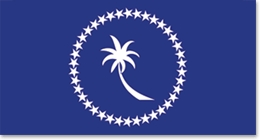 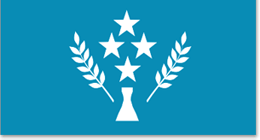 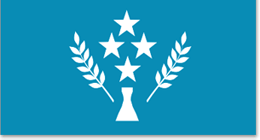 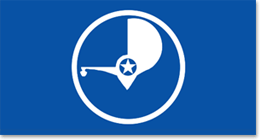 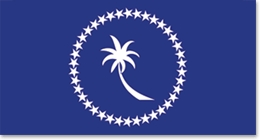 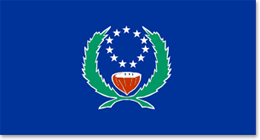 [Speaker Notes: FSM requested  the development of awareness materials that includes posters, booklets, brochures, panners, and stickers to the Regional Pacific NDC hub team for launching and implementing the NDC in the 4 states. Status now:  DECEM received the materials and in progress  to work with both national and state and stake holders for  implementation of the FSM NDC. Through technical support, work put in to launch the NDC will build our technical capacity at both national and state level. Developing awareness materials will also increase our capacity in effective communication to the public. 
At SB 58 in Bonn Germany , we met up with one of Mitigation Action Facility member , named David and offer an opportunity for funding NDCs on the Energy sector from 5 million up to 100 million.]
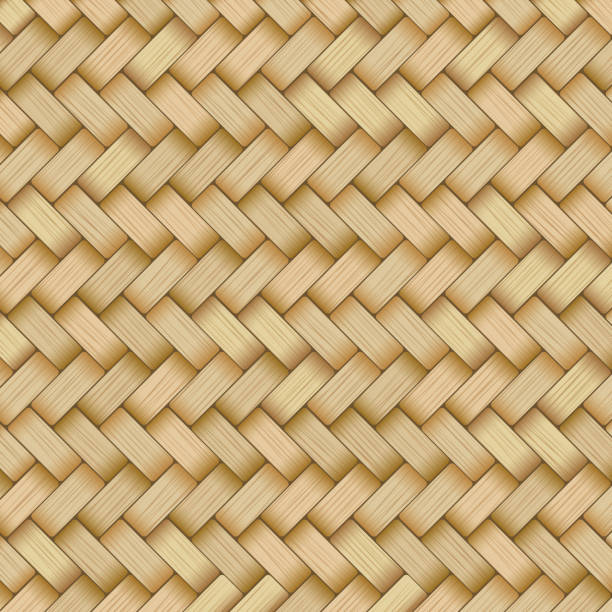 “Enhancing Synergies for a Resilient Tomorrow”
Challenges

The COVID-19 pandemic causes delays to the project as a result of :

Travel restriction
Funding delays due to Donor country’s internal issues from the pandemic
Recruitment of Consultant delayed due to funding constraints
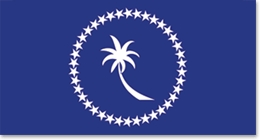 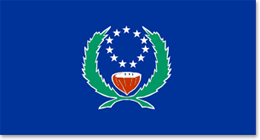 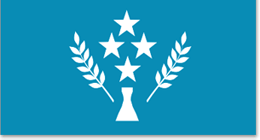 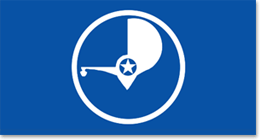 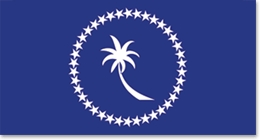 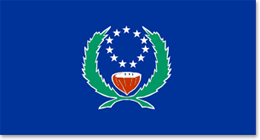 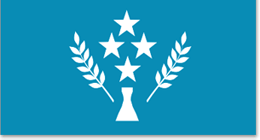 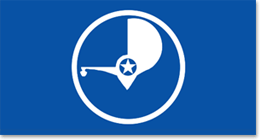 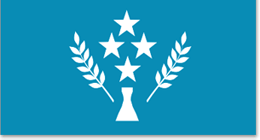 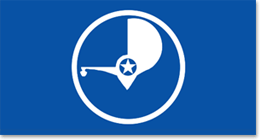 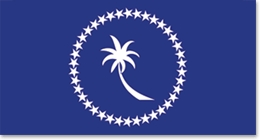 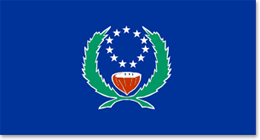 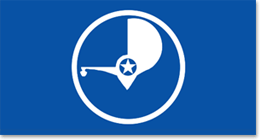 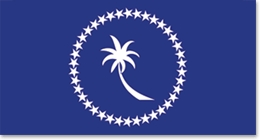 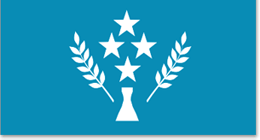 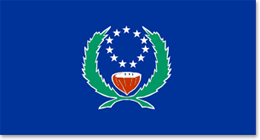 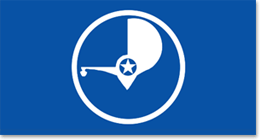 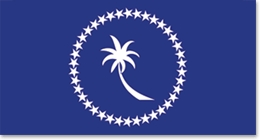 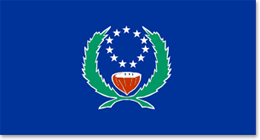 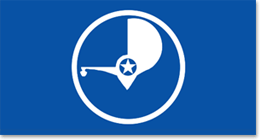 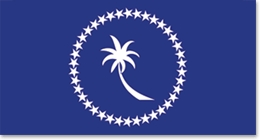 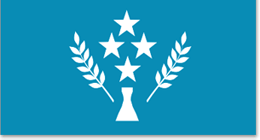 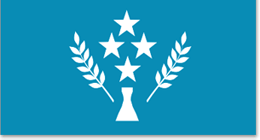 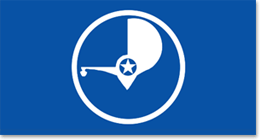 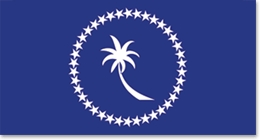 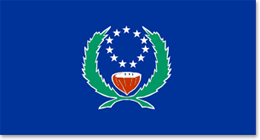 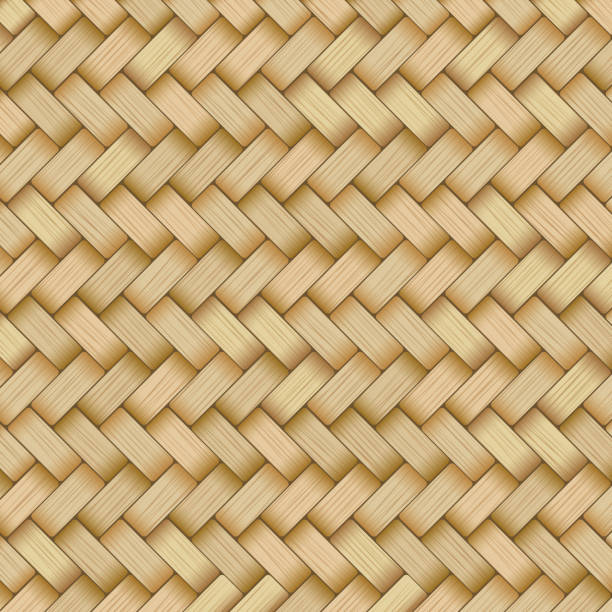 “Enhancing Synergies for a Resilient Tomorrow”
Opportunities for collaboration

Integrated implementation 
Collaborate with national and state partners and stakeholders to implement the NDC

Collaborate with multi donors to fund different portions of the NDC Strategy

Collaborate with  Energy private sectors to implement the energy security and short-lived climate pollutants
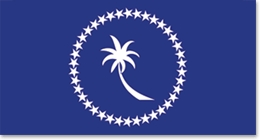 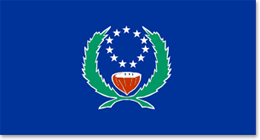 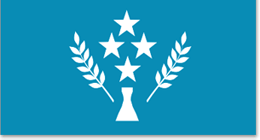 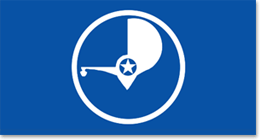 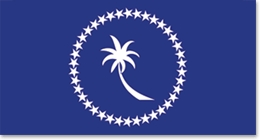 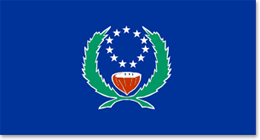 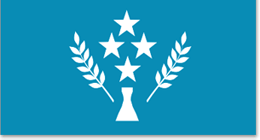 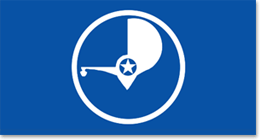 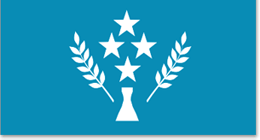 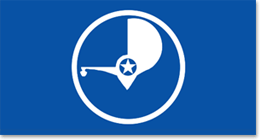 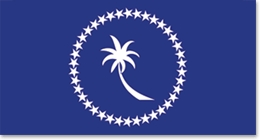 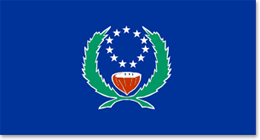 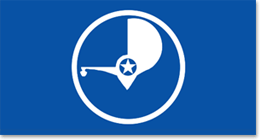 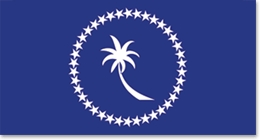 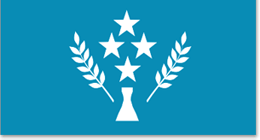 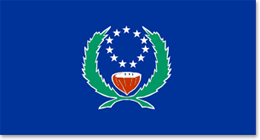 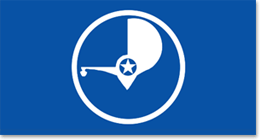 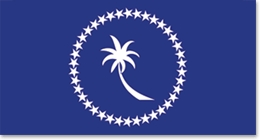 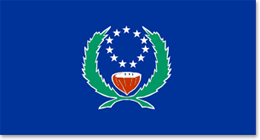 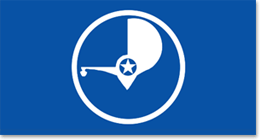 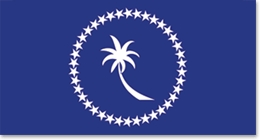 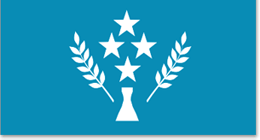 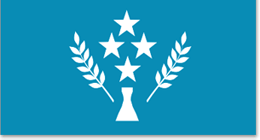 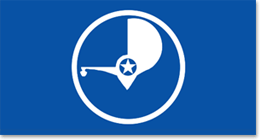 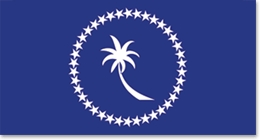 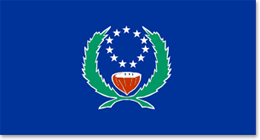 [Speaker Notes: What kind of collaboration? The FSM NDC covers 8 sectors: collaborate with national and state partners and stakeholders to implement on calling on all the sectors to start implementing and ccomitted to do on each sectors.  Fundings is always a challenge , but we have funding donors,( GCF and others.. And also opportunities. – plan to do the NDC- compact – Energy sectors to renewable energy.]
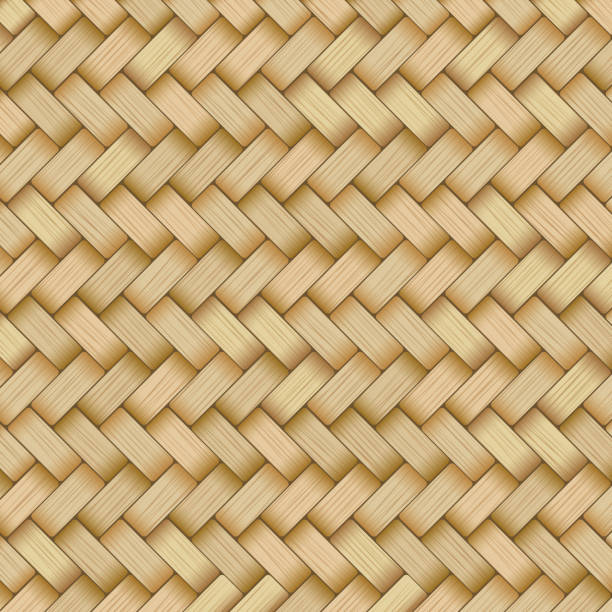 “Enhancing Synergies for a Resilient Tomorrow”
Recommendations

Create a NDC Strategy Team (national and state)  to  implement  and launch the FSM NDC in the 4 states.  The team to execute:
  Interactive Awareness raising
  Collaborative and interactive state  Inception workshops
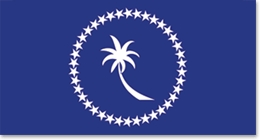 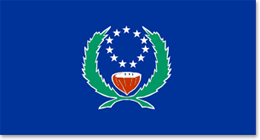 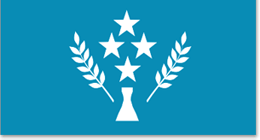 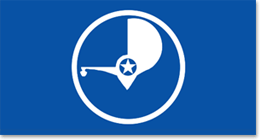 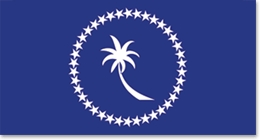 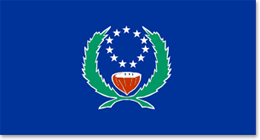 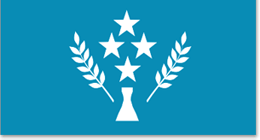 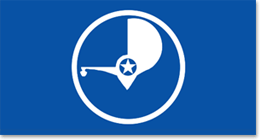 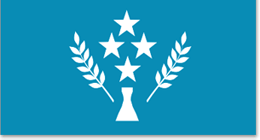 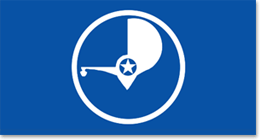 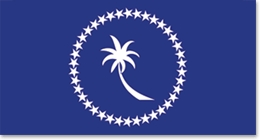 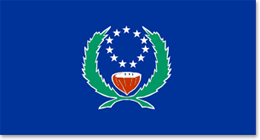 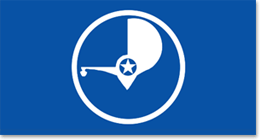 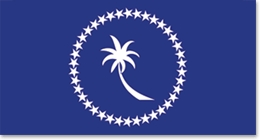 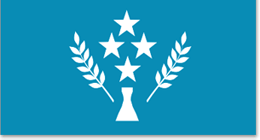 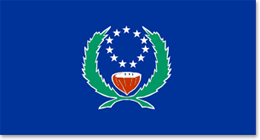 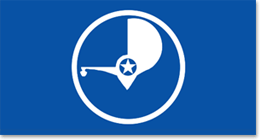 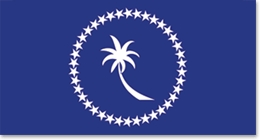 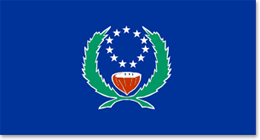 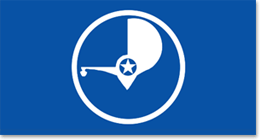 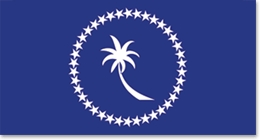 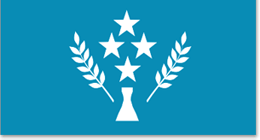 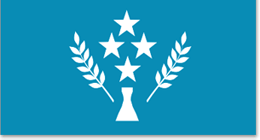 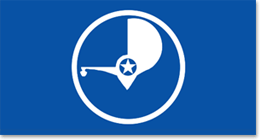 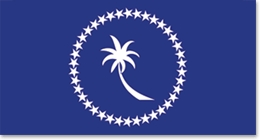 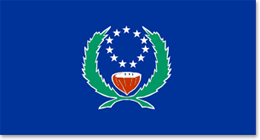 [Speaker Notes: Start the planning, identification of activities and moving on to implementation to create a NDC strategy team at both national and state level to implement the NDC in the 4 states to execute awareness raising and inception workshops]
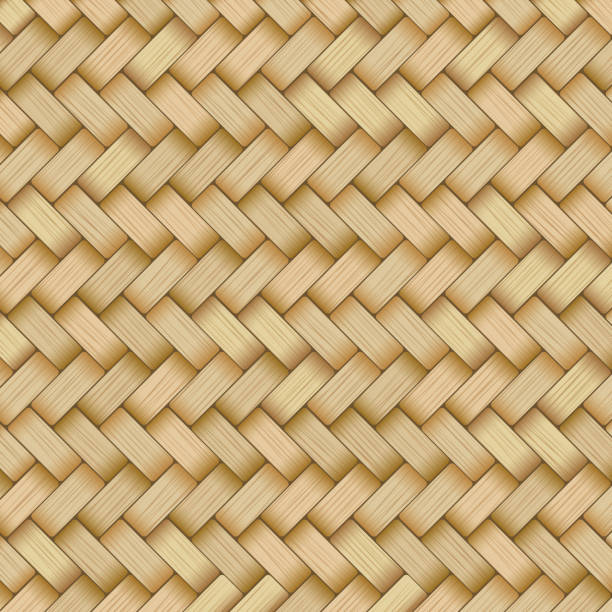 “Enhancing Synergies for a Resilient Tomorrow”
Thank you
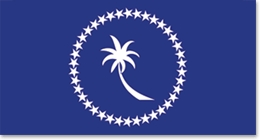 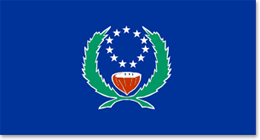 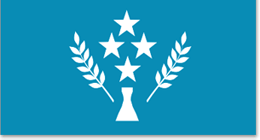 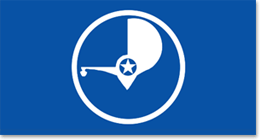 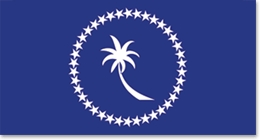 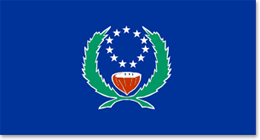 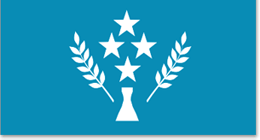 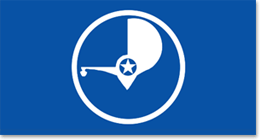 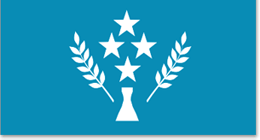 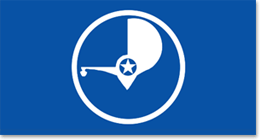 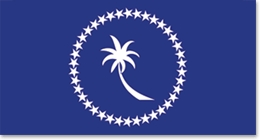 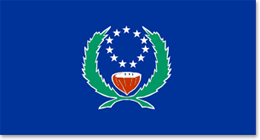 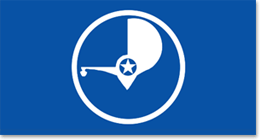 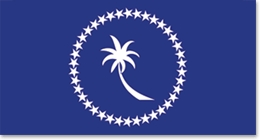 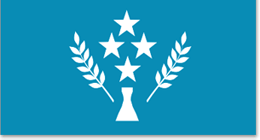 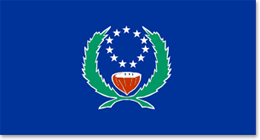 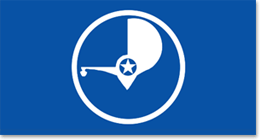 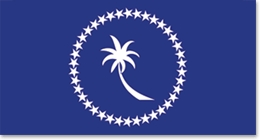 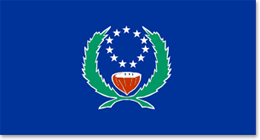 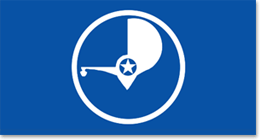 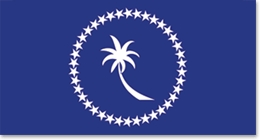 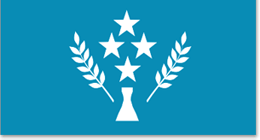 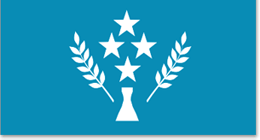 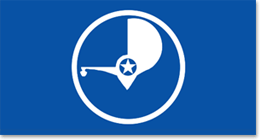 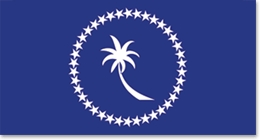 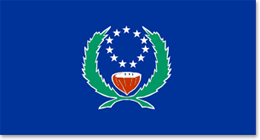